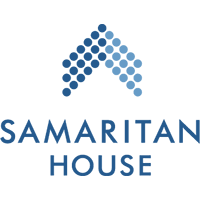 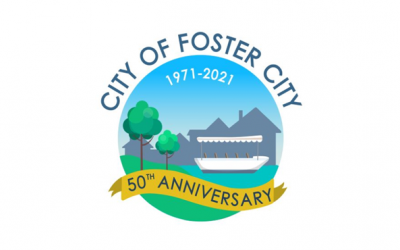 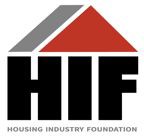 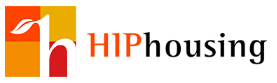 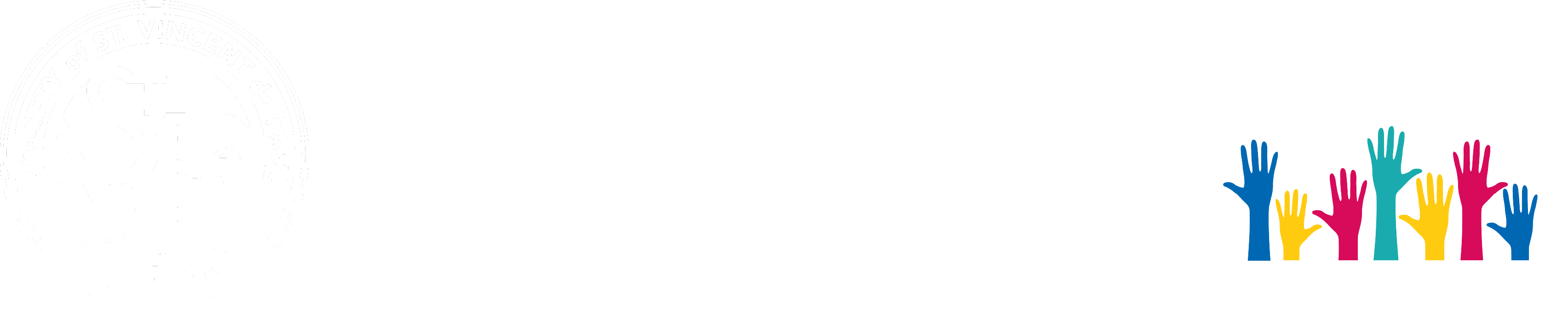 TOWN HALL MEETING PROGRAMS & RESOURCES FOR THE RESIDENTS OF FOSTER’S LANDING
APRIL 26, 2021
Nicole Conrad, Essex Properties
Norma Arinaga, Essex Properties
Alicia Williams, Essex Properties
Inas Elmashni Atawneh, HIF
Amanda Edwards, HIF 
La Trice Taylor, Samaritan House 
Chris Sturken, HIP Housing
Ginny Marans, St. Vincent de Paul
Leslie Carmichael, Foster City/UPP  
Marlene Subhashini, Foster City 
Monica Ly, Foster City
Welcome & Introductions
[Speaker Notes: Welcome everyone, This meeting is being recorded.  My name is Monica Ly and I am the Assistant Planner with the City of Foster City. Thank you everyone for taking the time to join us for this Town Hall Meeting to discuss some of the programs and resources available to you.  Before we dive in I would like to introduce all of you to our Partners and fellow staff members.  Here we have: 

Nicole
Norma
Alicia, Essex Properties  
Inas
Amanda, The Housing Industry Foundation
La Trice, Samaritan House 
Chris, HIP Housing
Ginny, St. Vincent de Paul
Leslie ,
Marlene, Foster City]
Zoom Meeting Instructions
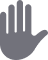 Raise Hand       : Raise your hand in the webinar to indicate that you need something from the host and lower your hands once you’ve been assisted.


Question & Answer         : Open the Q&A window, allowing you to ask questions to the host and panelists. They can either reply back to you via text in the Q&A window or answer your question live.
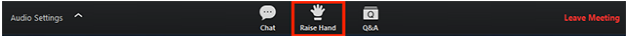 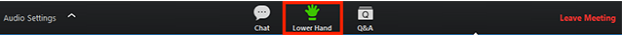 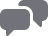 [Speaker Notes: All attendees will be muted until the Q&A session.  If you need something from us just raise your hands and lower them once you’ve been assisted.  You may ask questions in the Q&A window however we ask that you save your questions until the Q&A session.]
Efforts to Date
Met with numerous public officials and representatives from various organizations to seek funding, support,  and assistance including:
Jacqueline Speier’s Office
Housing and Urban Development (HUD) 
HIP Housing
Housing and Community Development 
San Francisco Mayor’s Office of Housing
Google
Facebook
KH Equities
California Apartment Association 
Housing Accelerator Fund
All Home
Enterprise Community Partners
AutoTemp Services
Palo Alto Housing
CROWN
Associated Right of Way Services
Overland Pacific and Culture
Samaritan House
St. Vincent De Paul of SMC
Life Moves
Coast Side Hope
Brilliant Corners 
Abode Services
California Housing Partnership
[Speaker Notes: The Expiration of the Affordable Housing Covenant has been and remains a top priority to our City and Essex.  Staff, the Sustainability Subcommittee, the Council, the Planning Commission, and our partners have dedicated countless hours to address this very important issue.  We met with numerous public officials and representatives from various organizations to seek funding, support,  and assistance including all the organizations listed here and more.  I cannot stress enough how committed we are to serving you during these tough times.]
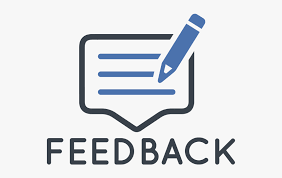 We Heard You
[Speaker Notes: We heard you and shown here are just some of the programs we adopted to meet your needs.  One of our primary goals was to help Foster’s Landing residents remain in Foster City and so we adopted the “At-risk Tenants Preference Category Program.” This Program places any Foster’s Landing resident in the BMR program in the top tier of all the affordable housing waitlists in Foster City as long as they apply to get on the waiting list. 

Last year in June the City held a Town Hall Meeting to Listen to the residents of Foster’s Landing and we heard you.  Highlighted here is some of the feedback we received from the residents. Angela requested to extend the affordability of the units due to COVID-19.  Corine said she needed more time to find housing for her mom and brother.  Many of residents requested to extend.  And so, Essex and the City agreed to allocate $800,000 (split 50/50) to provide rental subsidies and preserve the affordability of the Phase I Units until December 31, 2021. 

Venessa and a number of other residents said that: the top need is financial – don’t have first and last month’s rent or transportation.  We heard you.  Essex and the City established The Early Relocation Assistance Program which aims to provide the residents of Foster’s Landing Below Market Rate Program with financial assistance to off-set the up-front cost associated with relocating and enable the residents in finding replacement housing.]
Early Relocation Assistance Program (ERAP)
[Speaker Notes: This program Reimburse the former residents of Foster’s Landing for relocation costs due to displacement. 
Minimize the impacts of displacement by assisting tenants with move-out costs, rent deposits, application fees, etc. 
Enable current Foster’s Landing residents to relocate early by offsetting the upfront costs associated with moving]
Apply Now
Relocation Assistance Money is based upon each households’ rent differential (difference between tenant paid rent and market rent with a $10,000 cap for some Phases)
The longer a household remains in their unit the less money they will be eligible to receive
Please contact Amanda Edwards, Program and Development Manager at HIF: amanda@hifinfo.org | (650) 246-4517
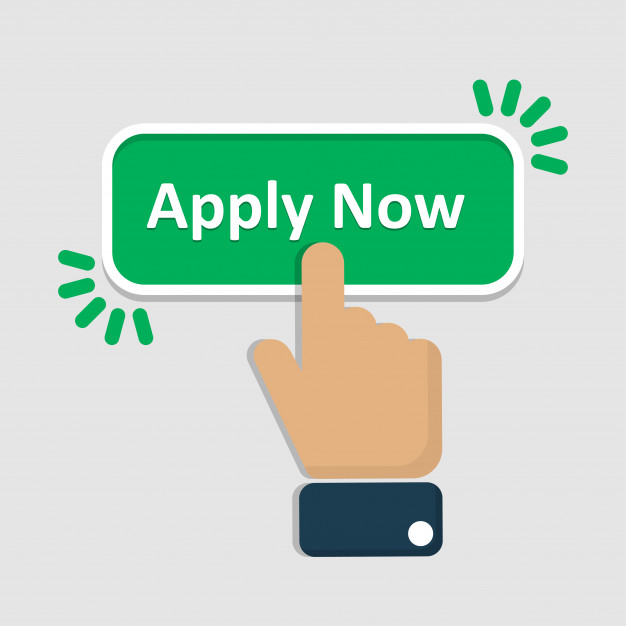 [Speaker Notes: The Relocation Assistance Money allocated for each resident is based upon each households’ rent differential which is the difference between tenant paid rent and market rent) with a $10,000 cap for some Phases. 
The longer a household remains in their unit the less money they will be eligible to receive.  
With that, I’d like to turn it over to Amanda, the Program Manager at the Housing Industry Foundation, who will be administering the Early Relocation Assistance Program and is here to discuss the Application Process.  Thank you.]
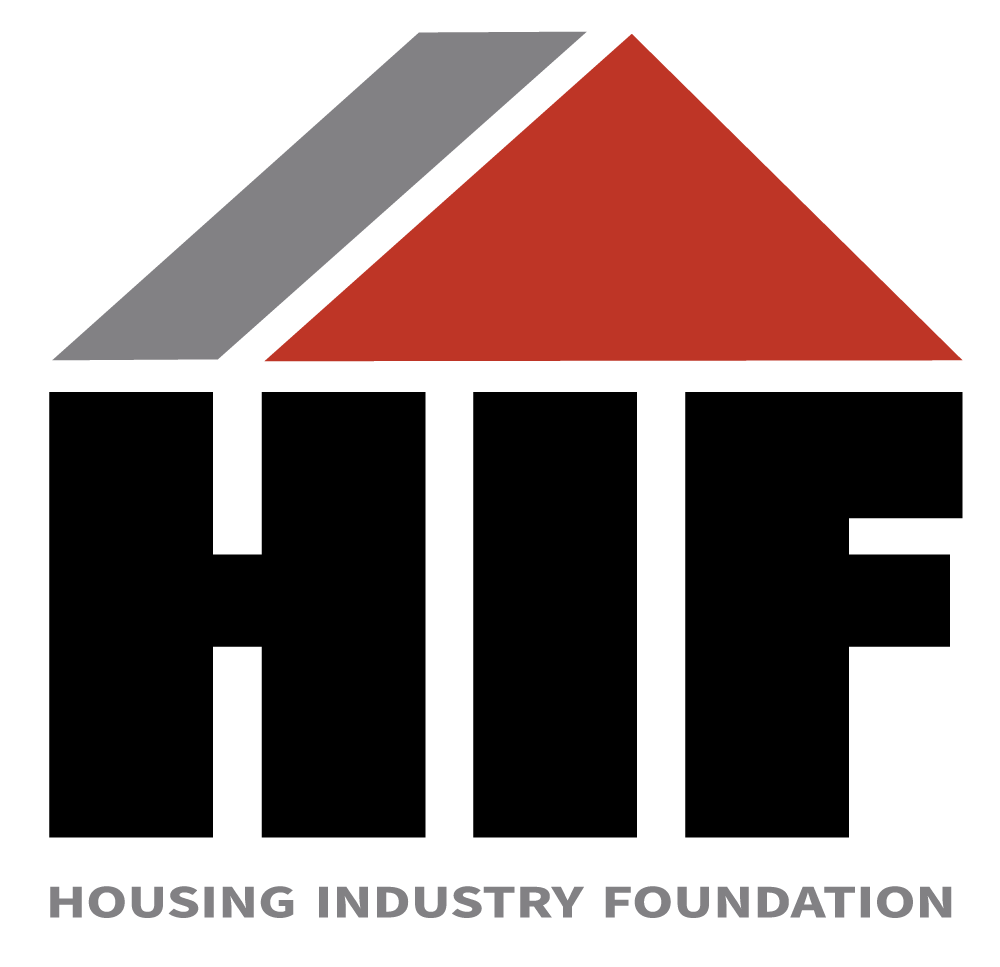 Early Relocation Assistance Program
[Speaker Notes: Quick intro re: HIF, who we are, where located
Stats to hit: 30 yrs in Santa Clara and San Mateo, holistic approach to keeping people housed]
HIF Programs
Emergency Housing Fund
Affordable Housing Initiative
Renovation Program
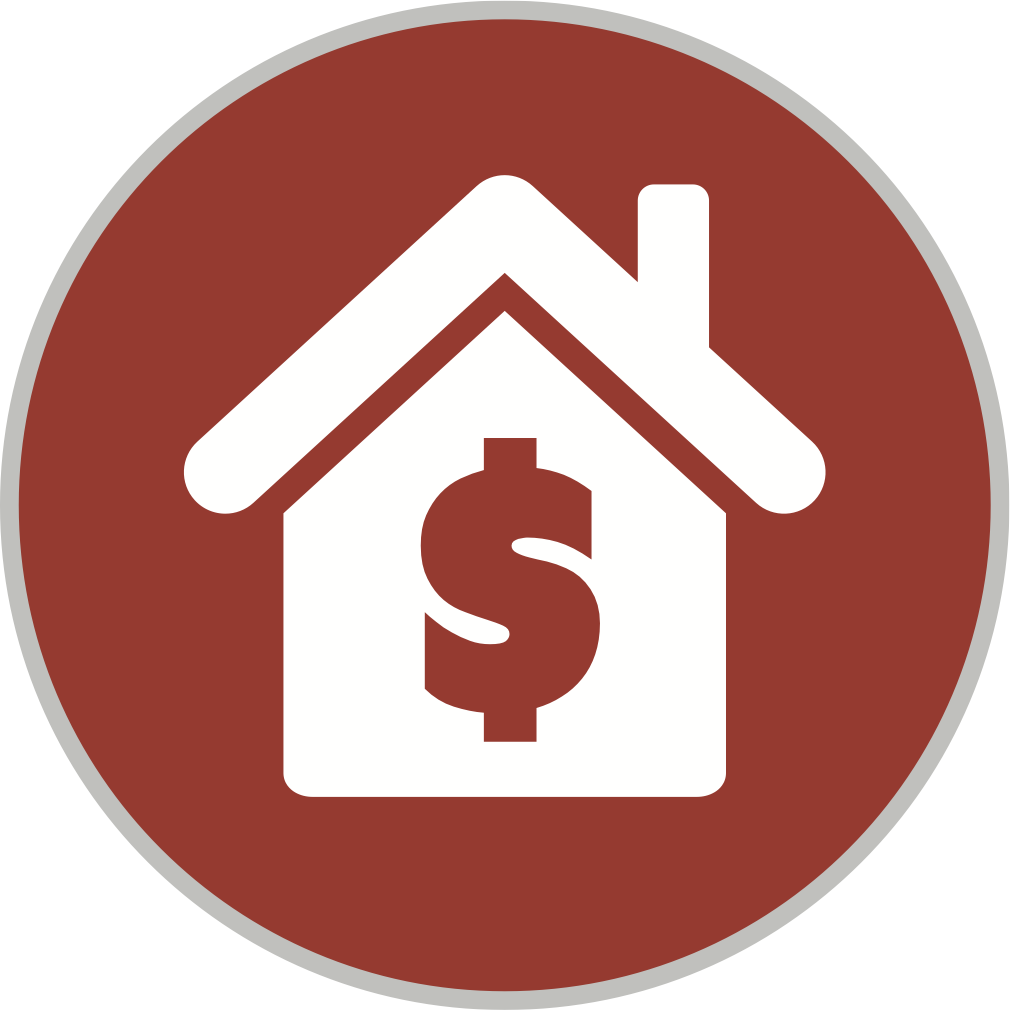 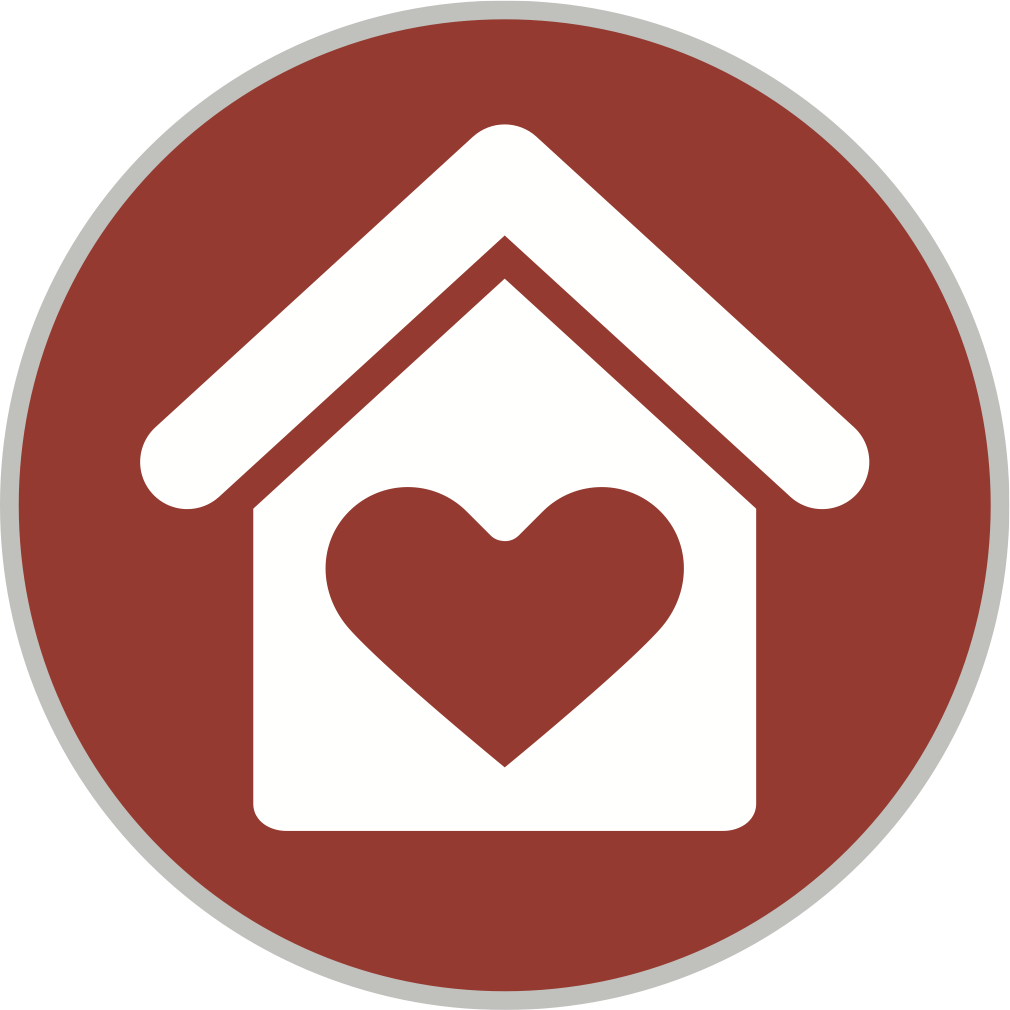 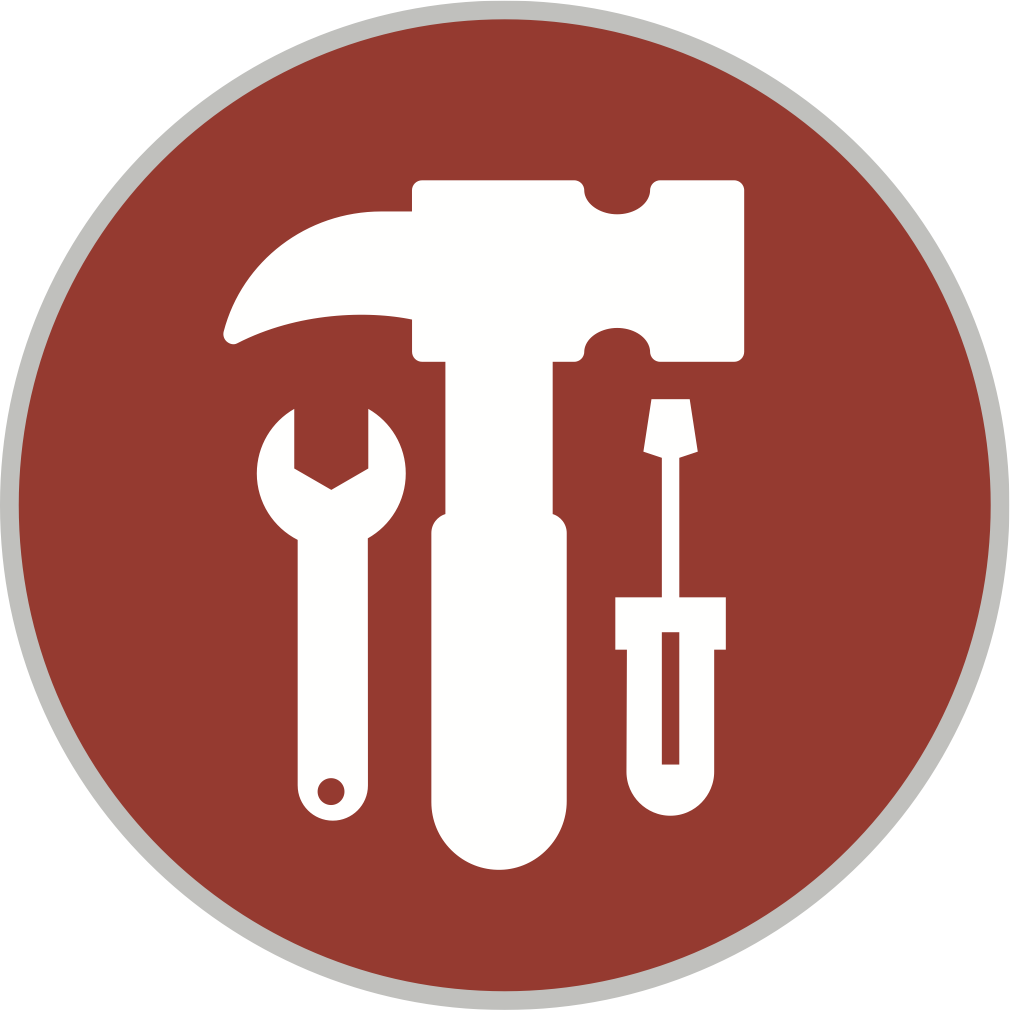 Helping to prevent homelessness

Emergency grants of up to $2500 for people who have fallen behind on rent to prevent eviction.
Supporting community workers with affordable housing

Pairs community-focused workers with affordable housing options
Improving facilities and services for shelters

Building program that helps renovate shelters to provide dignified and stable housing for all
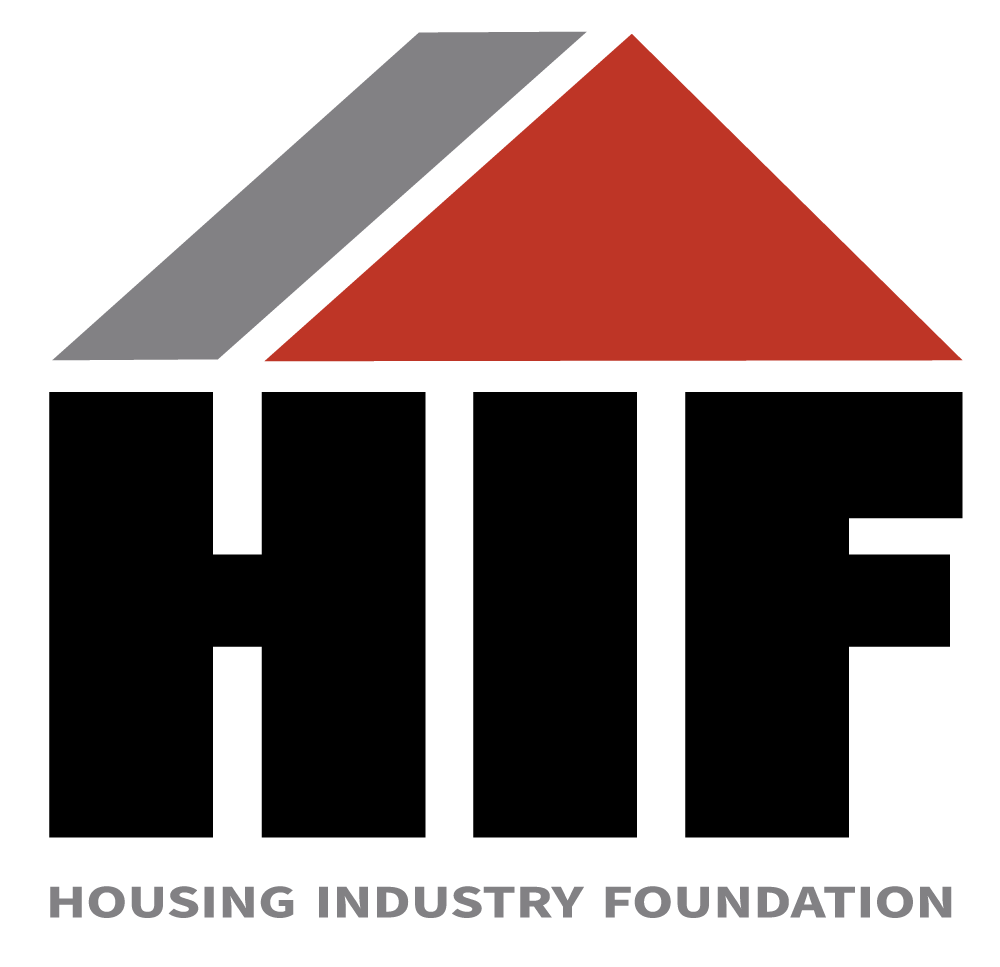 [Speaker Notes: During pandemic our programs have focussed on homelessness prevention--we have been issuing emergency grants to cover back rent and renovating shelters to support re-homing efforts. 

-The Emergency Housing Fund works as a stop-gap to keep people housed when they fall behind on rent. Community members apply directly to HIF for grants of up to $2500 that can be applied towards rent, security deposit or utilities. HIF to date has invested $8 million dollars and served over 21,000 individuals

- The Renovation Program provides shelter renovations to community based groups/non-profits serving at risk individuals and families. 
- This allows shelters to focus on providing services and care to get people back on their feet.
- Renovation processes can be labor and time intense, and often cause shelter closure while they are planned and implemented. By taking the burden of both the planning and work off their hands, the renovation program ensures that shelters can stay open as long as possible and serve as many individuals as need support. 
- To date we have renovated over 100 shelters and non-profits 

Through this work, we’ve found that the key to preventing these issues is providing affordable housing to those who support our communities

AHI is a capstone program designed to prevent people falling into debt or becoming homeless by providing affordable housing from the start, with a focus on those who support community function. 
Designed this way because of the current affordable housing crisis]
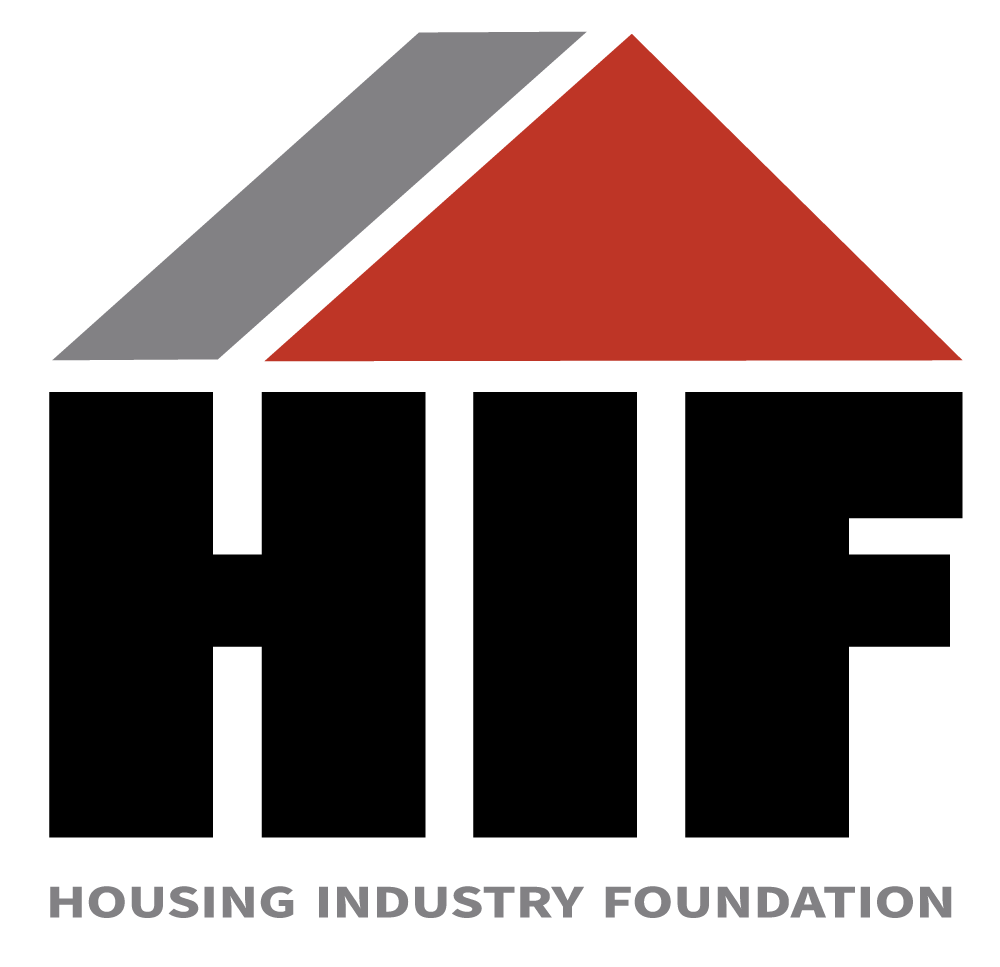 ERAP Application
Step-by-Step Instructions
HIF requires the following documentation to approve your application:
1) A completed online application
2) Copy of photo ID (only needed for main person listed on rental agreement)
3) Foster’s Landing rental agreement
4) New rental agreement
5) Copies of all receipts associated with relocation expenses
6) Completed W-9 form (if expenses paid directly to you total over $600)
Copies of your receipts can include the following:
1) Moving Expenses (Receipts for any expenses associated with moving your household items. Examples of these include the cost of packing, crating, renting a trailer, hiring movers, etc.)
2) Travel Expenses (Receipts for travel expenses from your old home to your new one. Examples of these include car expenses, airfare, etc.)
3) Storage Expenses (Receipts for expenses associated with storing household items. These expenses must occur within any period of 30 consecutive days after your belongings were moved from your former home and before they were delivered to your new one.)
4) Security Deposit for your new home
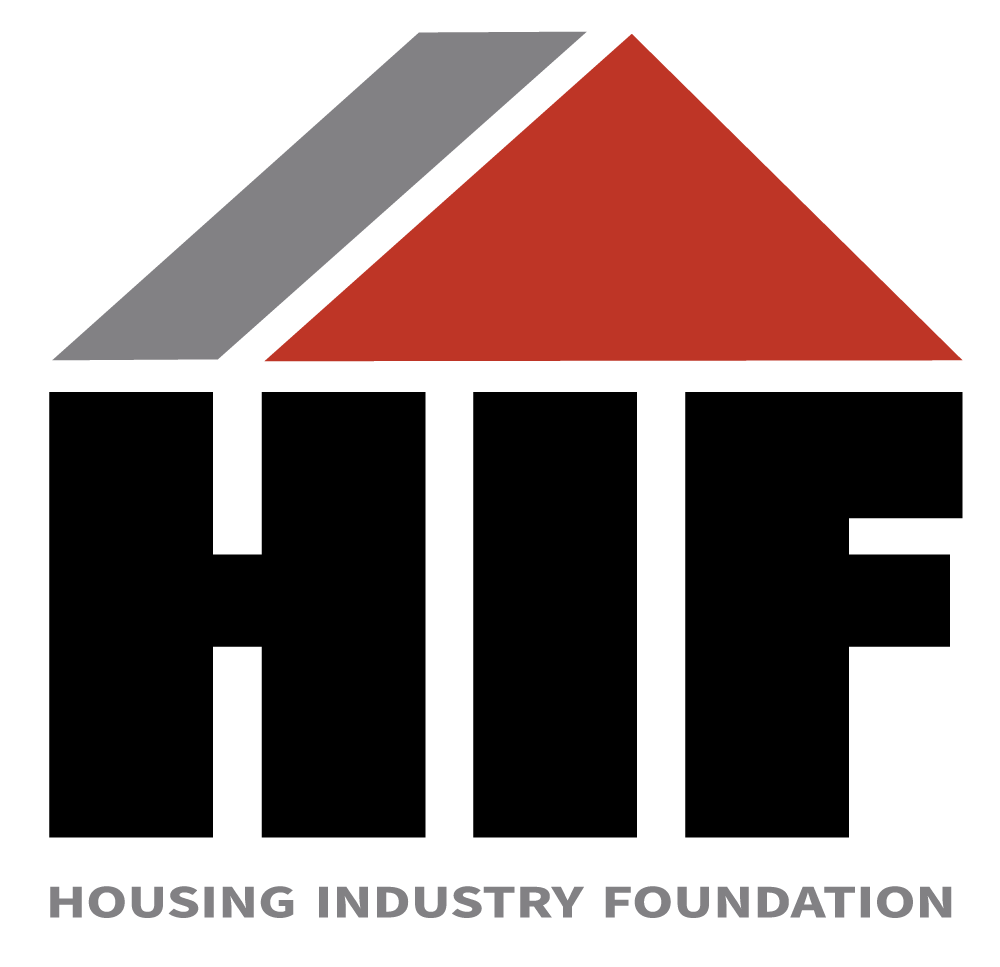 Timeline
Upon submission of a complete application, HIF will process your claim within 1 week

The City of Foster City issues checks the 2nd and 4th week of each month​
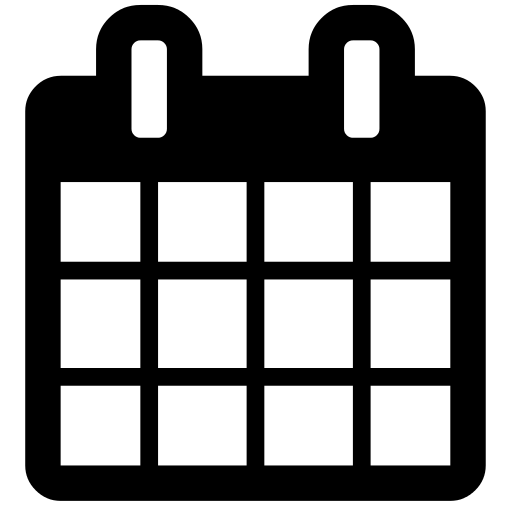 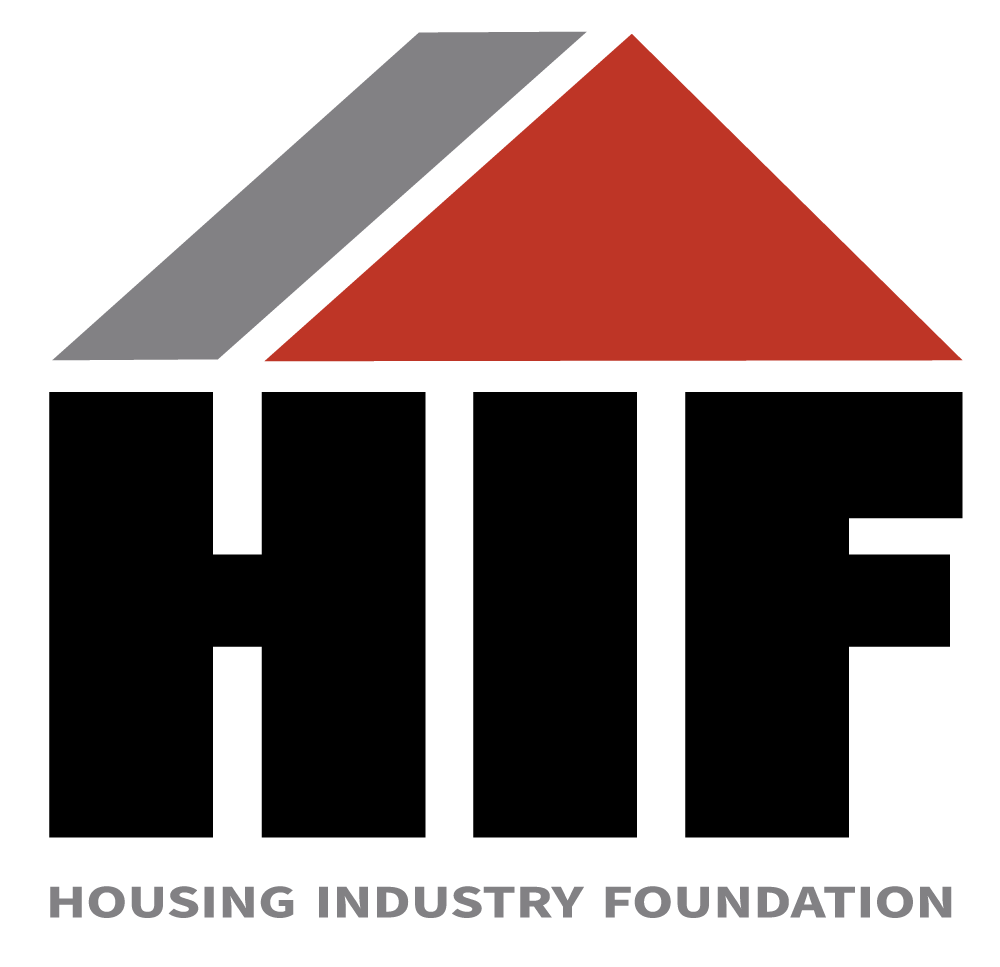 ERAP Application Link
Click here!
For more information, please visit:
www.hifinfo.org  

Amanda Edwards
Program and Development Manager
amanda@hifinfo.org

Inas Elmashni-Atawneh
Housing Programs Director
 inas@HIFinfo.org
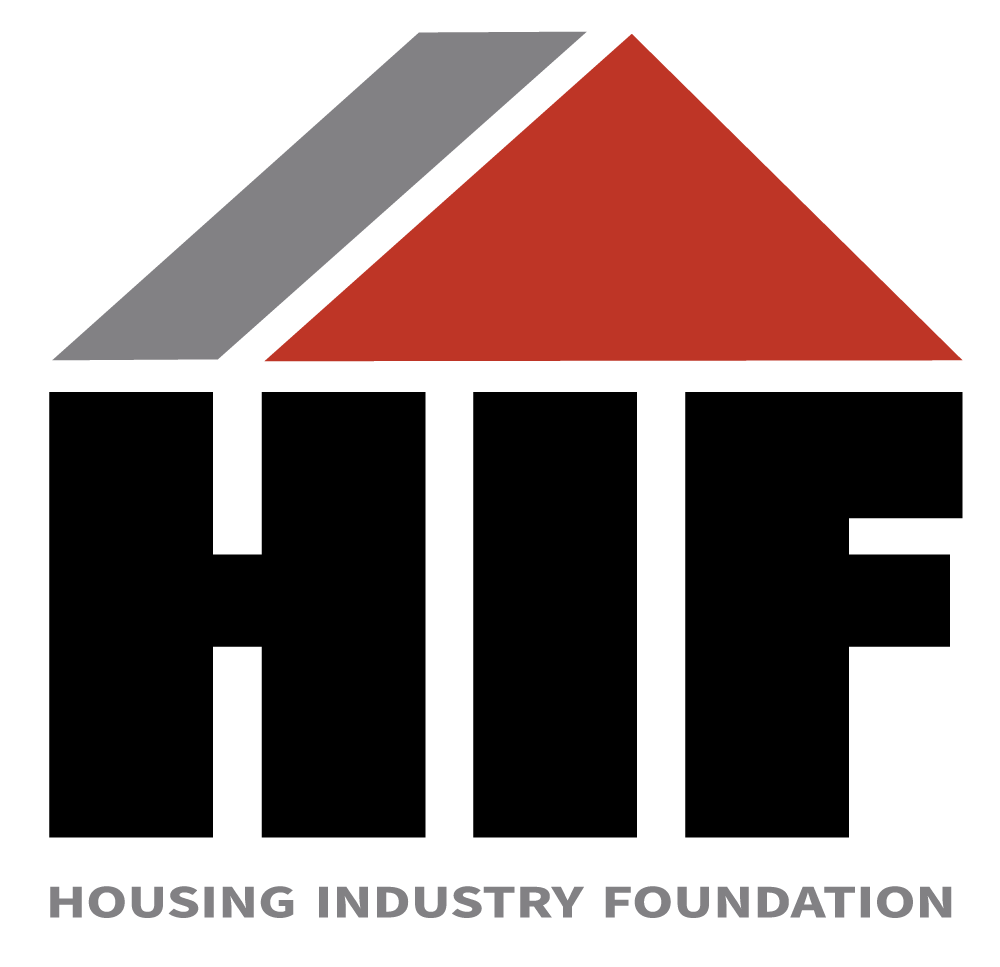 [Speaker Notes: Survey link in email post event]
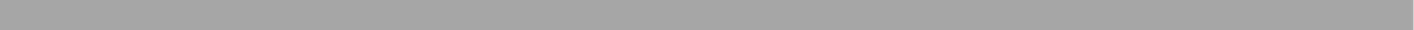 Samaritan House
Fighting Poverty. Lifting Lives.
April 26, 2021
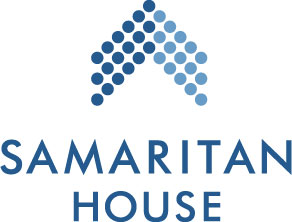 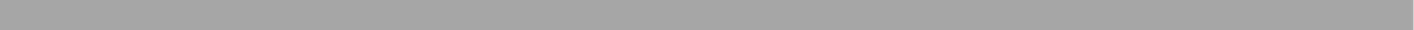 Samaritan House
Mission: To improve lives, promote self-sufficiency, and preserve dignity
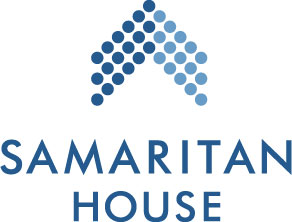 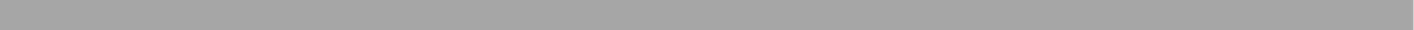 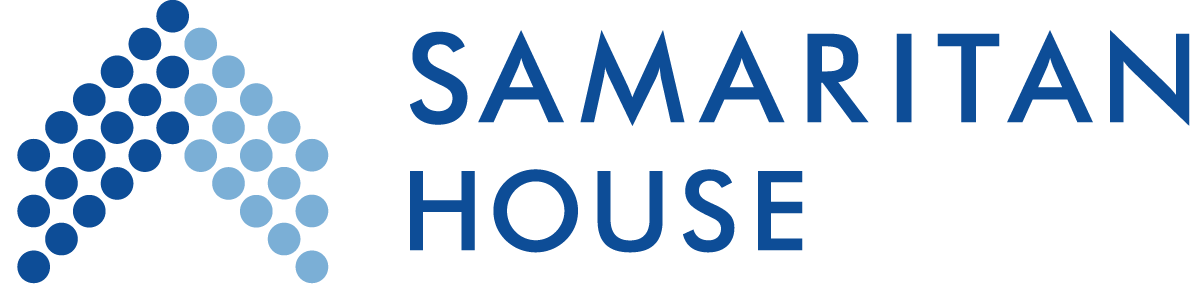 Safe Harbor Shelter & Coordinated Entry
Free Medical & Dental Clinics
Holiday Program
Food Services
Client Services & Financial Empowerment
Kids Closet & Wee Care
Worker Resource Center
The names by which you know our Samaritan House Programs
Need Help? Need Information?
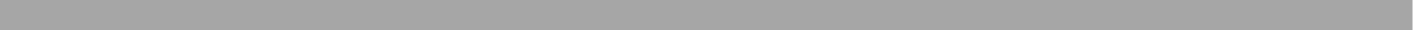 Call Samaritan House at 650-347-3648 and leave a message. Calls are returned within one business day.
To Apply – 
Visit us online at www.samaritanhousesanmateo.org and complete the application.
Email us at info@samaritanhousesanmateo.org for an application via mail or email.  
Visit our offices at 4031 Pacific Blvd, San Mateo CA or 1852 Bay Road, E. Palo Alto, CA to pick up an application.
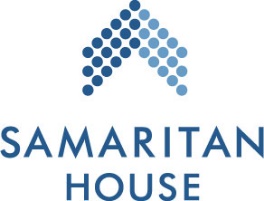 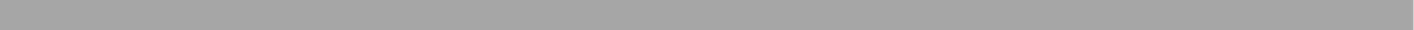 Samaritan House
CA COVID-19 Rent Relief Now Available

If you have experienced a financial hardship due to COVID-19;
If you have past due rent or utilities; and
If you have a household income that is not more than 80% of the Area Median Income (AMI)…
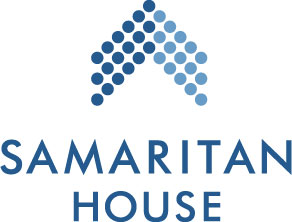 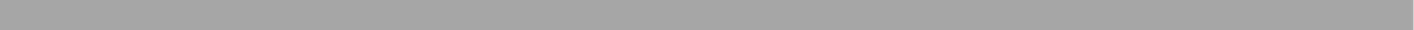 Samaritan House
CA COVID-19 Rent Relief Now Available

You may be eligible to receive help from the State of California by applying directly to Local Initiatives Support Corporation, also known as LISC. 
Renters and Landlords can verify eligibility immediately by visiting HousingIsKey.com or calling 833-430-2122. 

Samaritan House is one of several local partners to assist with applying for state funds. 
For HousingIsKey.com help only, please call us at 
650-798-4820
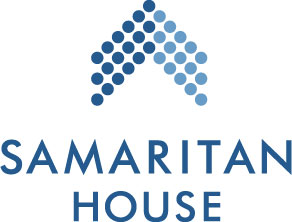 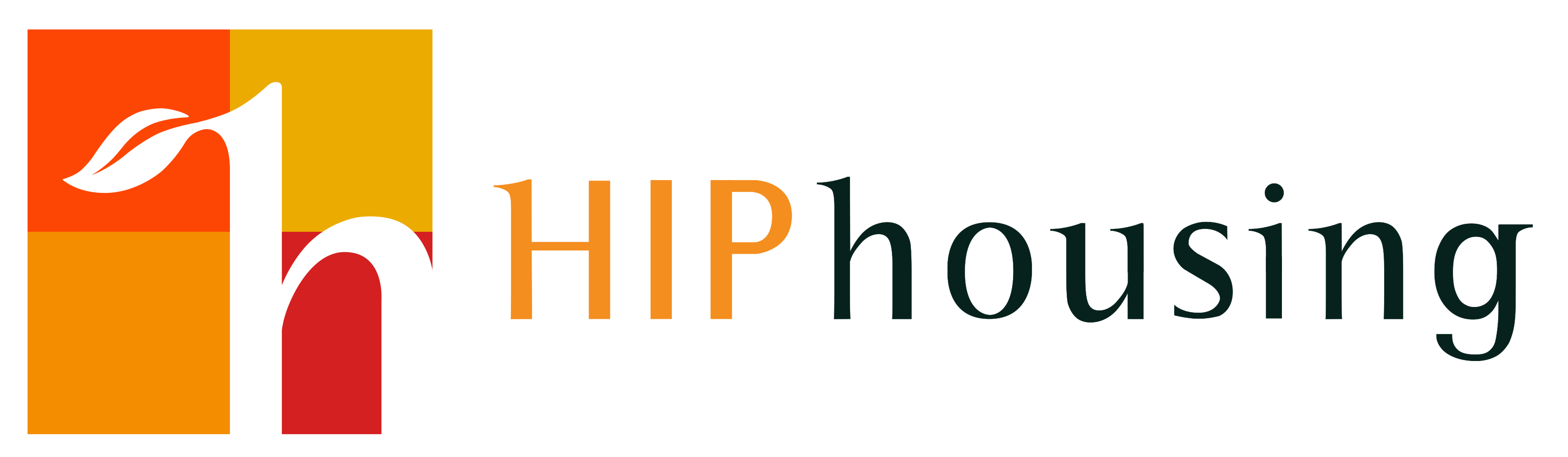 Home Sharing, Self-Sufficiency, and Property Development
Chris Sturken, Community Outreach Specialist
[Speaker Notes: Intro self, provide overview]
We’re Here for You
Housing Opportunities
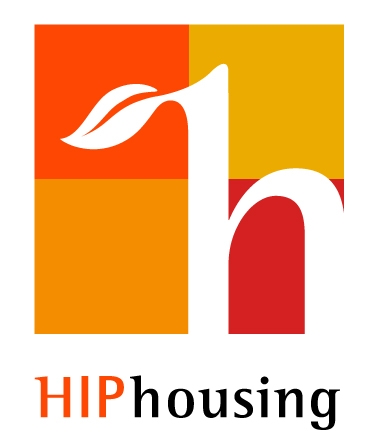 Home Sharing Program (650 people)

Self Sufficiency Program for Families with Children (100 people)

Property Development (28 properties/438 units)

1,400 people housed annually 

Informational & referral calls (3,000/year)
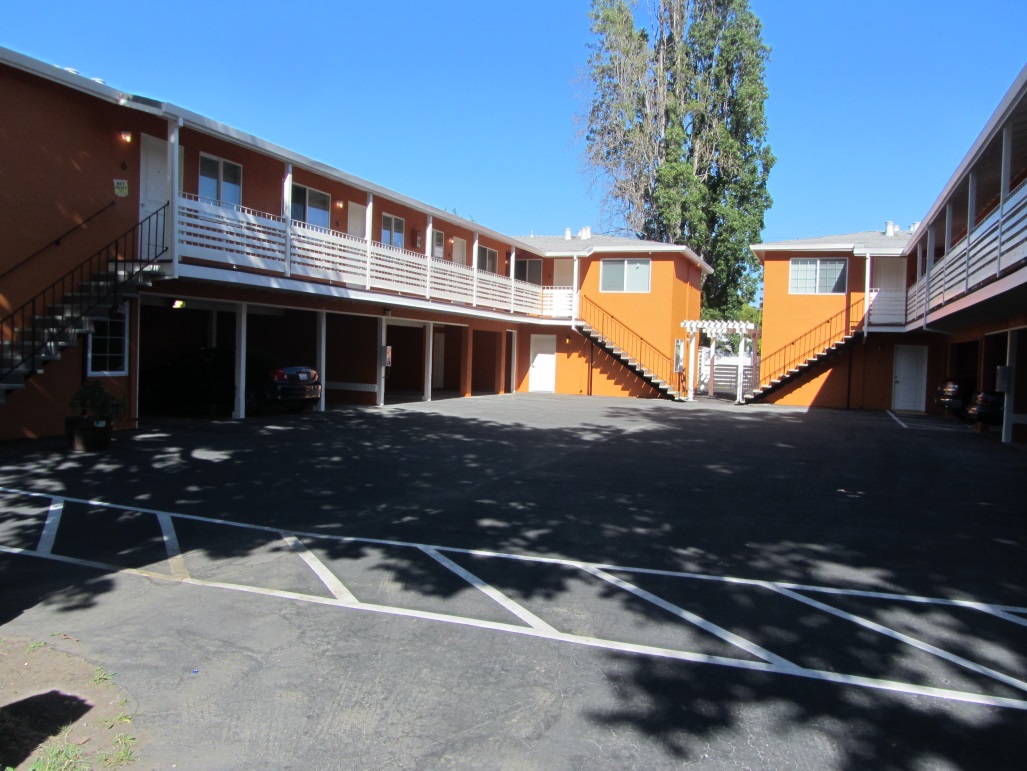 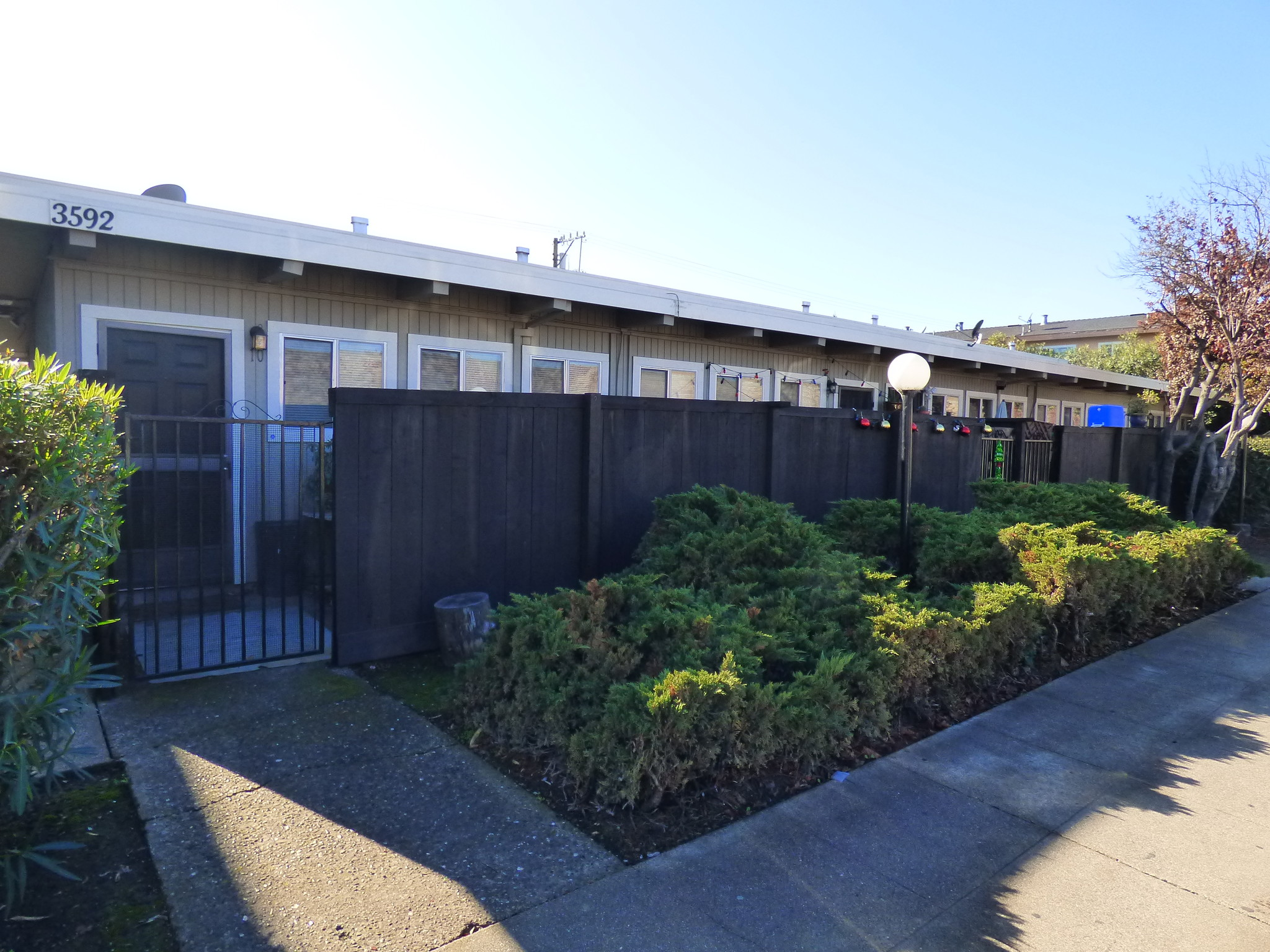 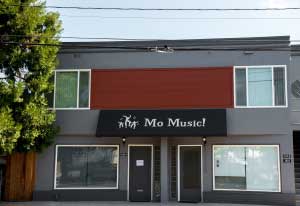 Stafford, Redwood City(1 unit)
Rolison Rd, Redwood City (1 unit)
Willow Rd., Menlo Park (2 units)
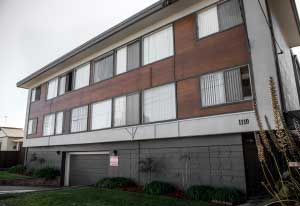 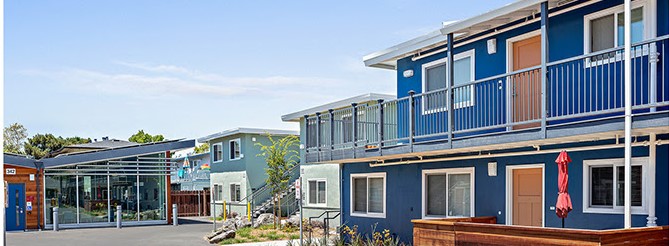 Cypress, San Mateo (3 units)
Redwood Oaks, RWC
Property DevelopmentHIP Housing Development Corporation (HHDC)
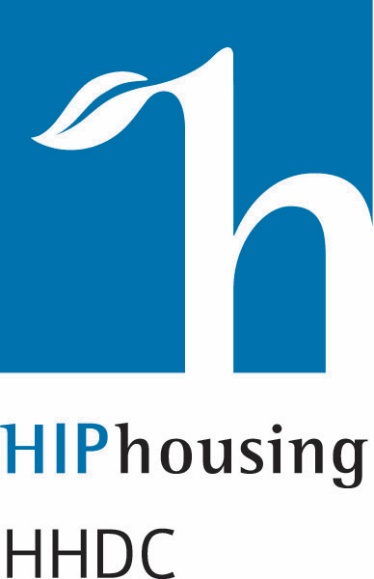 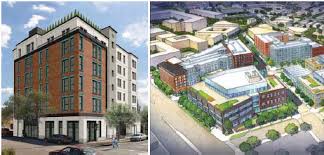 438 units 
18 BMR properties 
8 Section 8 properties
Call 650-348-6820
South Main Mixed Use Project, 39 units
Self Sufficiency Program
Families with children
In school/job training
Housing scholarship 
Case management
Life skill workshops
Can work in the US, DACA
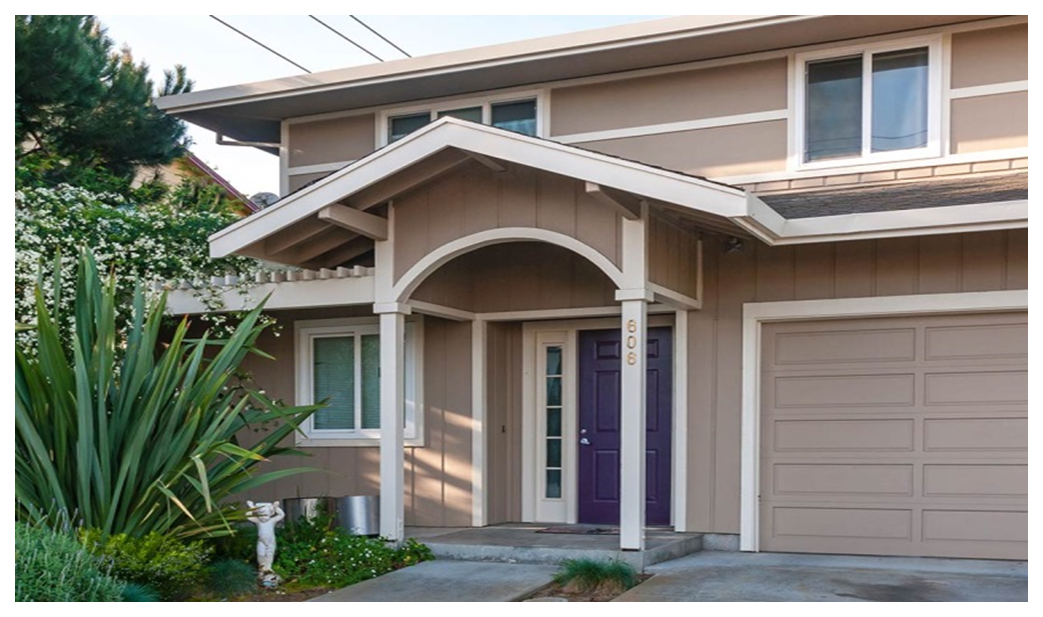 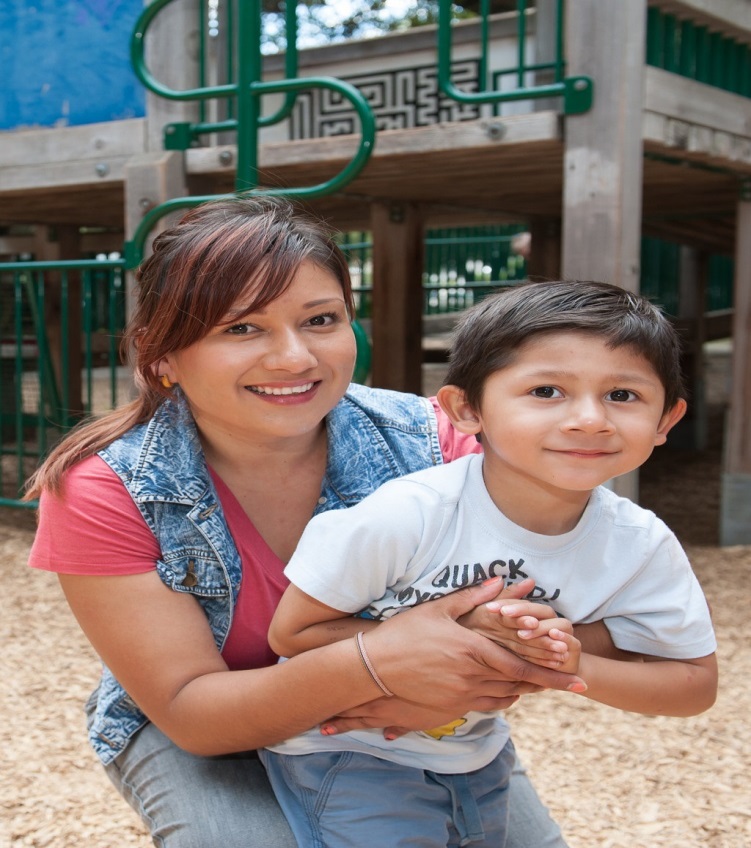 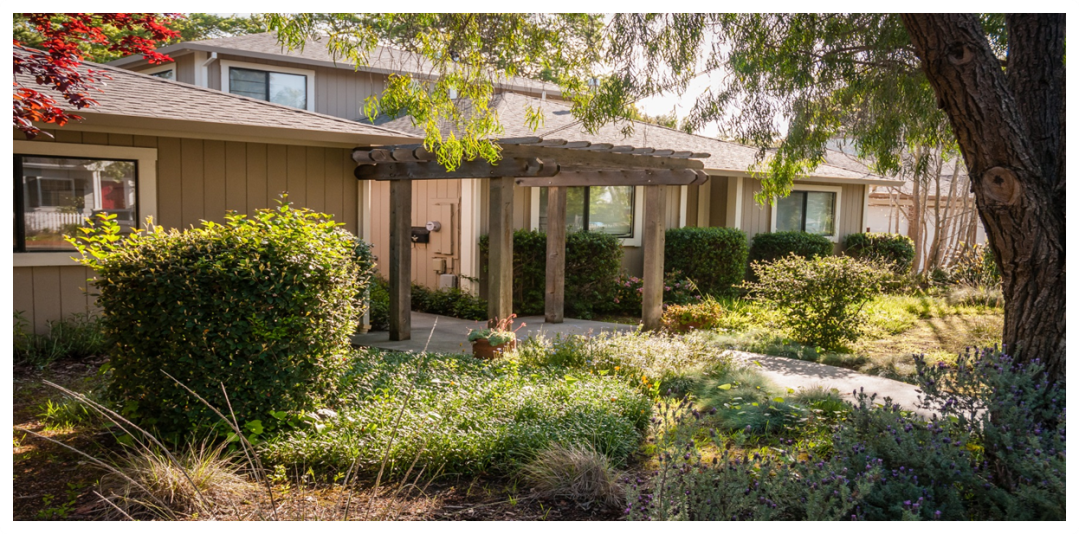 [Speaker Notes: Includes grandparents raising grandchildren and adults who have a parent living with them.]
Self-Sufficiency Program (Cont.)
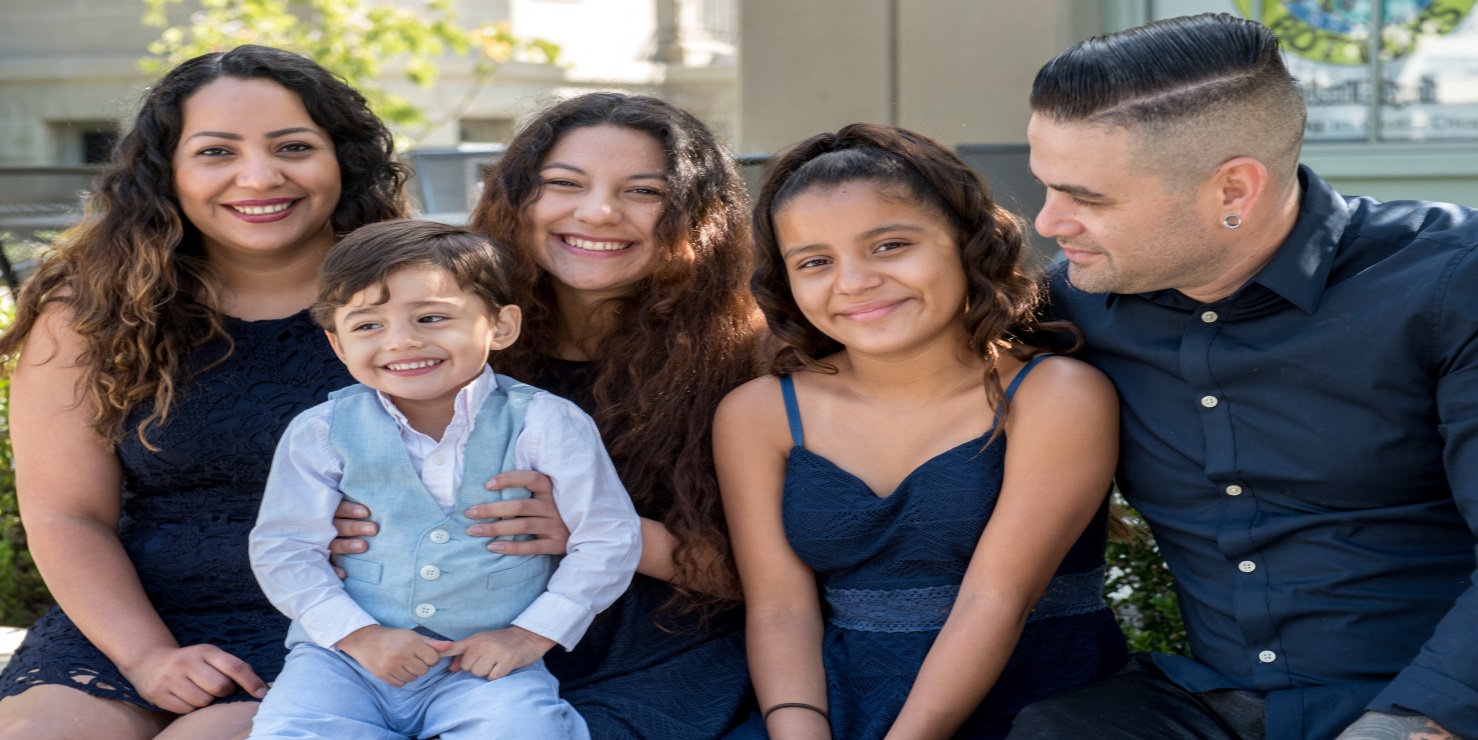 Complete  Education Plan 
Financial Education
Trauma Informed Care
Bank Accounts
Savings increase/Debt reduction
Income increase
Home Sharing Program
Renting a room or second unit

Long term living arrangement

Live, work, or attend school in SMC

1-2 people

No citizenship requirement
[Speaker Notes: In a study by AARP, 80% of seniors want to age in place.]
Home Sharing Program (Cont.)
Virtual appointment 

Background Search

Income verification

Referrals & Resources

Living Together Agreements

Follow up support/mediation
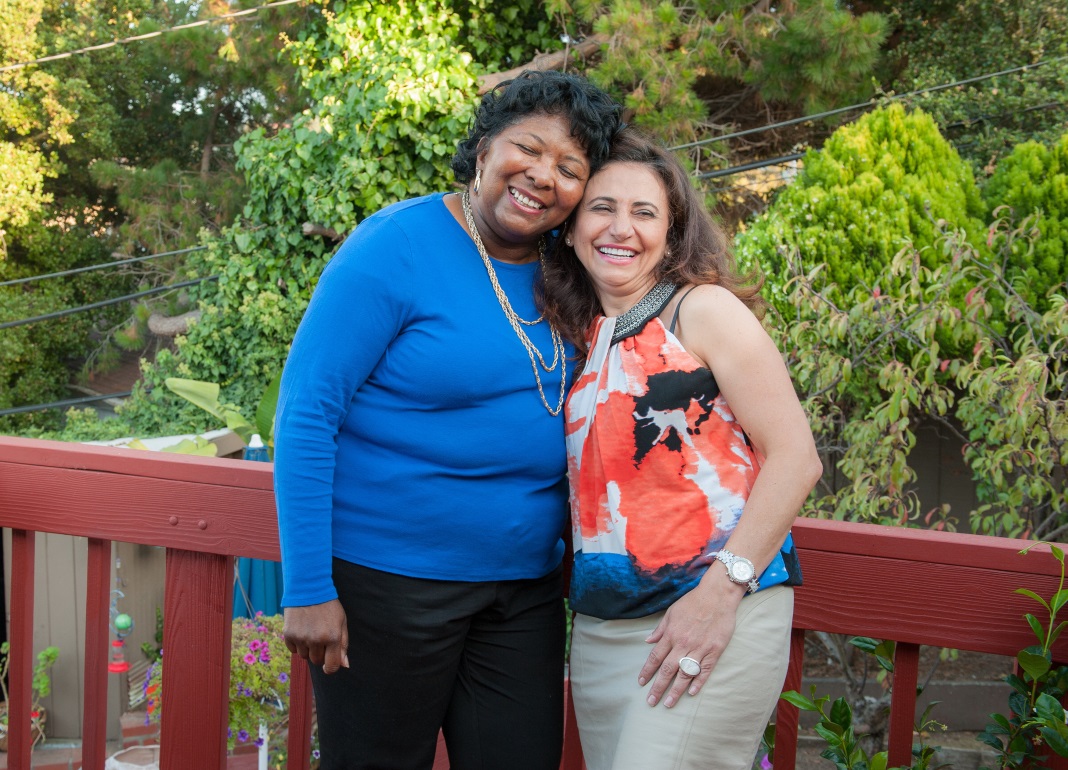 Program Demographics
Home Providers Matched:
68% seniors 
78% single female
Average Income $56,335
Average rent $1,077
41% of income on housing

Home Seekers Matched:
23% seniors 
58% single female
Average Income: $43,570
56%  homeless/at risk
29% of income on housing
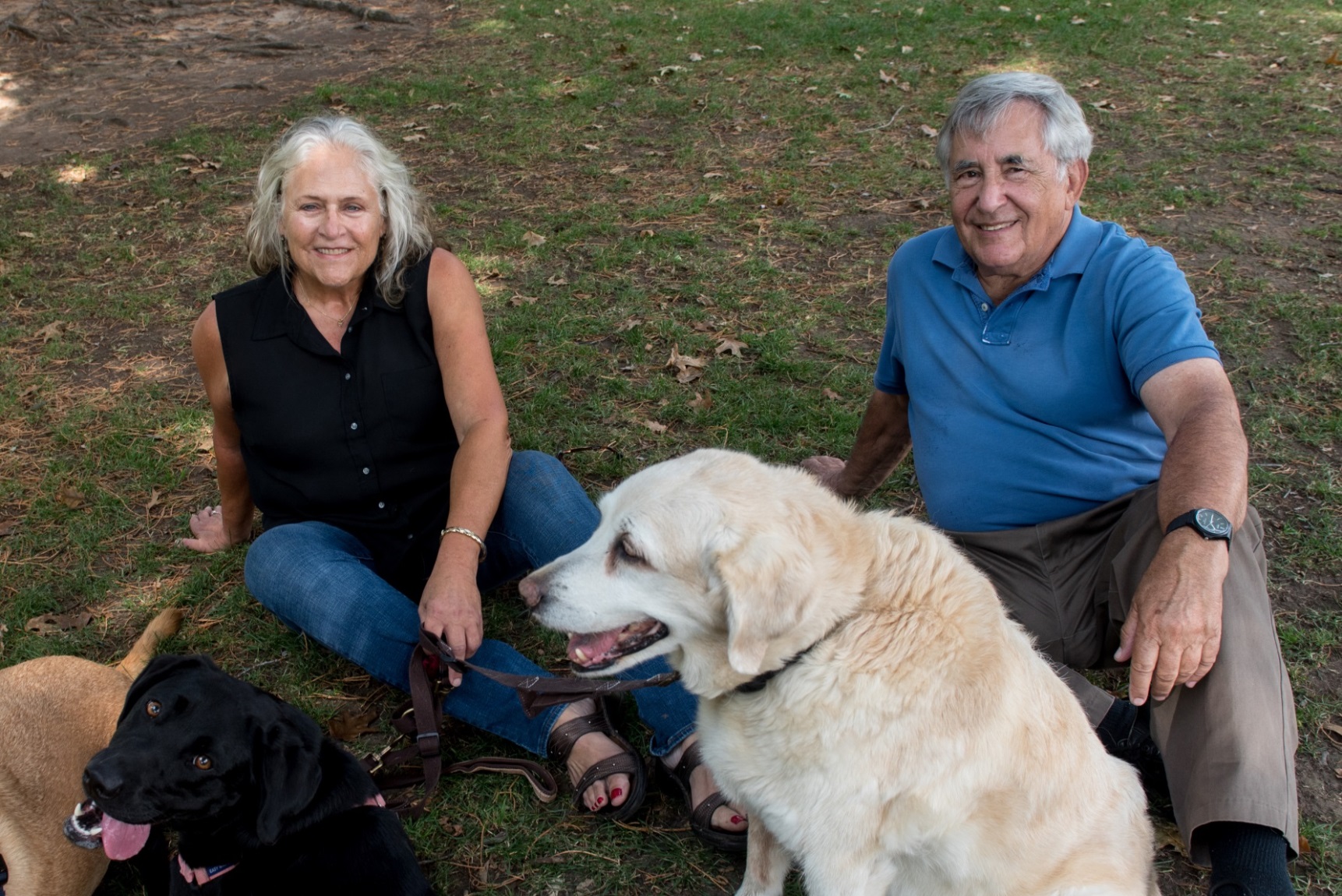 Apply Today!
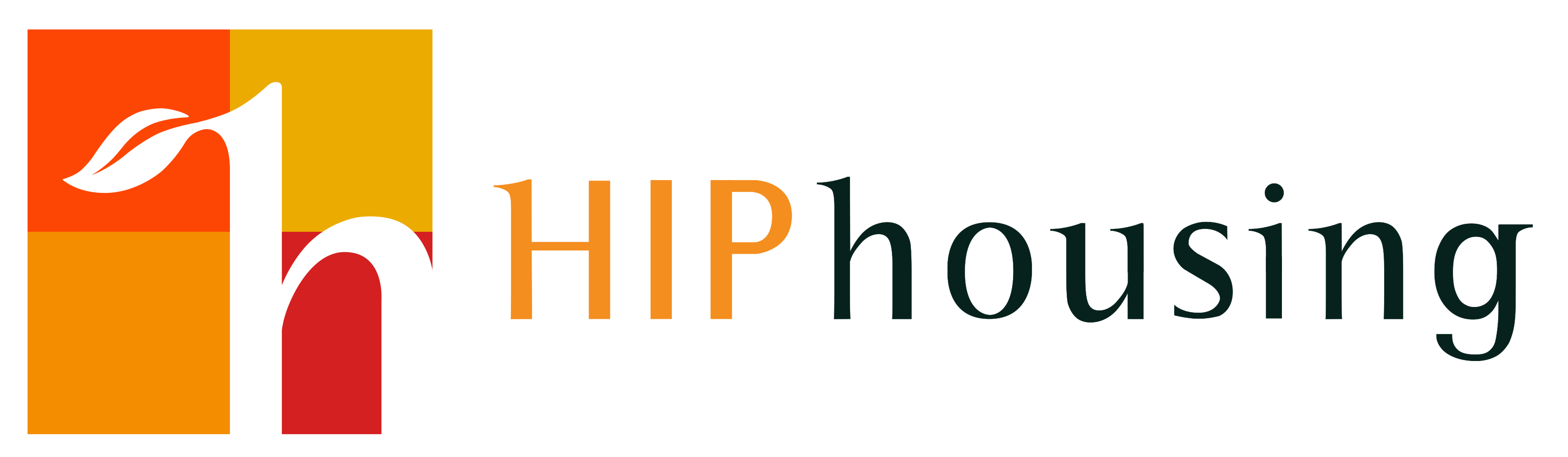 Visit hiphousing.org
Call (650) 348 6660
Mention City of Foster City
Chris Sturken
csturken@hiphousing.org
(650) 348 6660 x349
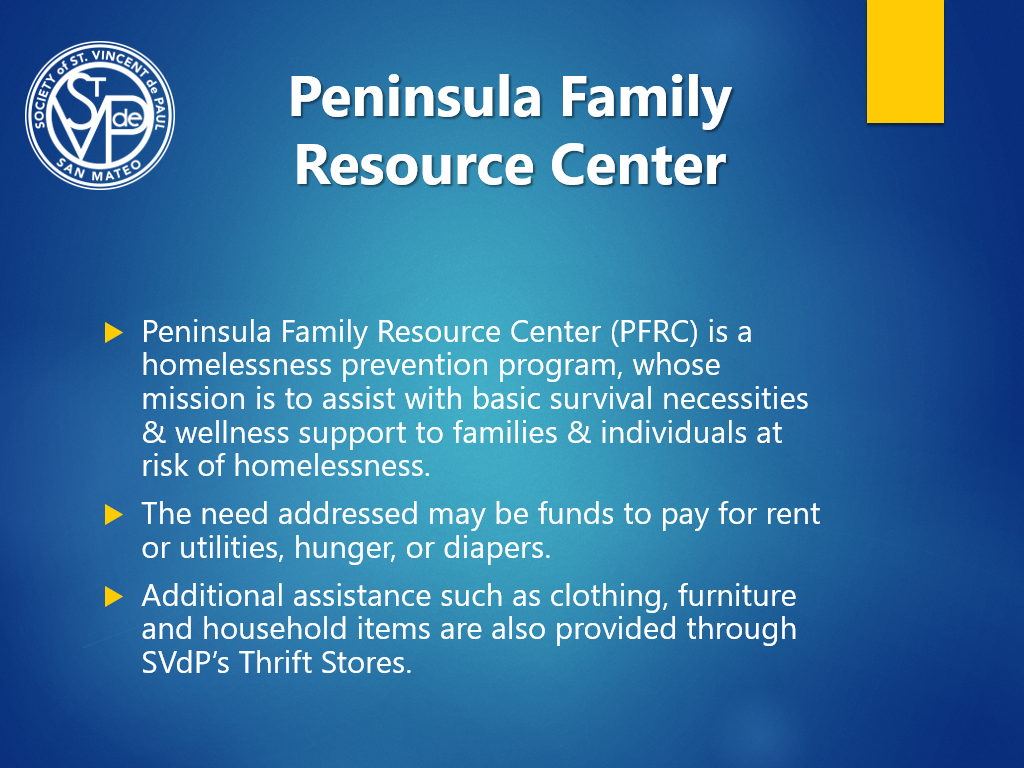 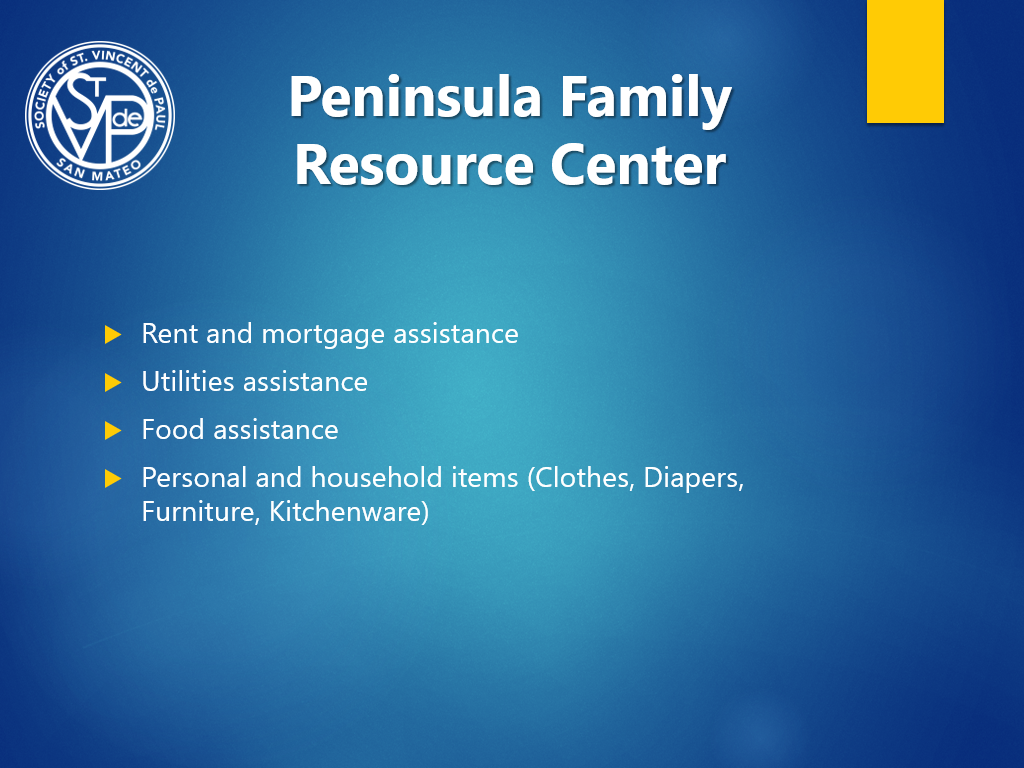 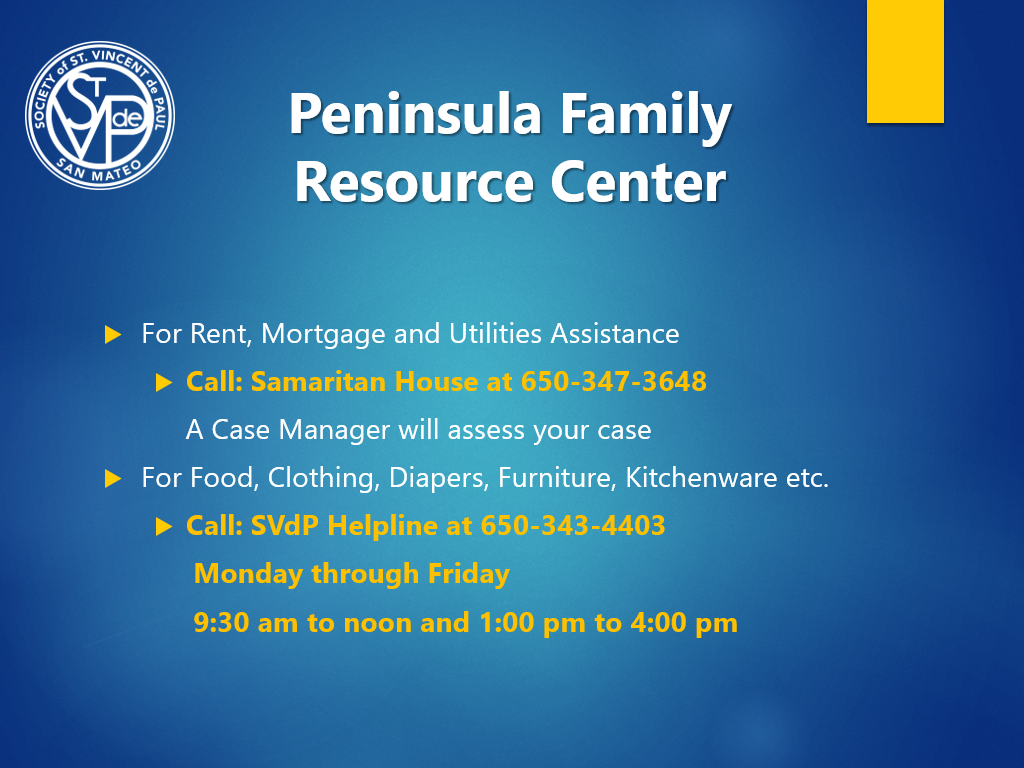 QUESTIONS?
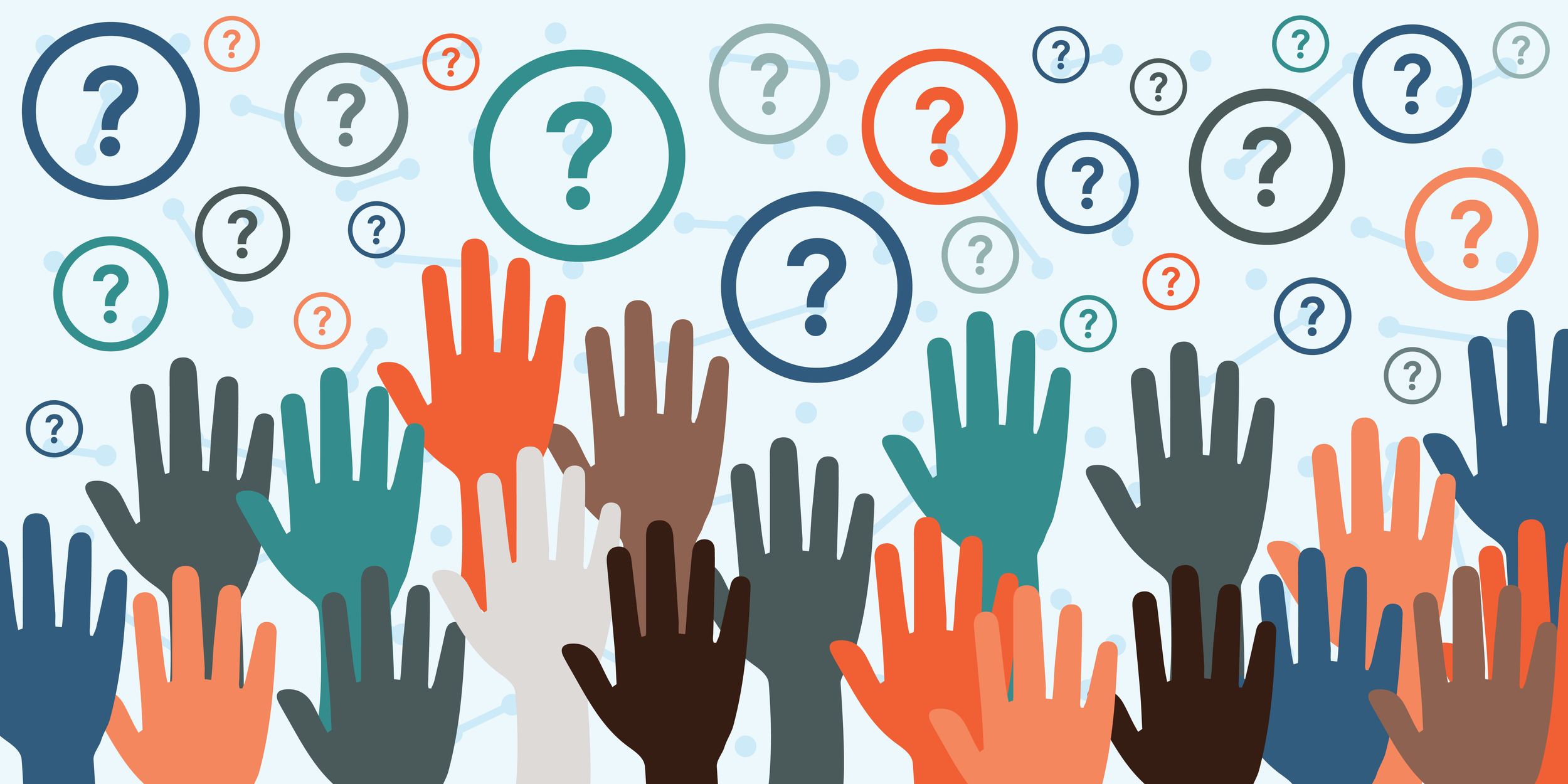